«Шагающее» электричество
Учащийся 10 «А» класса
МБОУ «СОШ №10»
Казаков Кирилл
Руководитель 
Шевченко Т.А.
Актуальность исследования
Актуальность:
Зарядка небольших аккумуляторных батарей, когда не доступны бытовые источники тока (розетки)
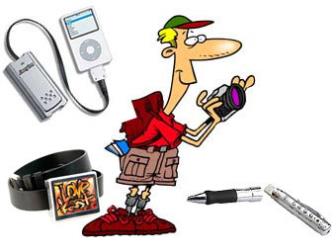 Цель:
Самостоятельно зарядить небольшие аккумуляторные батареи с помощью пьезоэлектрических элементов
Задачи:
Изучить историю возникновения электричества;
Выяснить, что такое пьезоэлектричество и возможность его применения;
Провести опрос об электричестве;
Разработать макет устройства для зарядки небольших аккумуляторов во время движения (ходьбы);
Провести опыты.
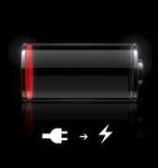 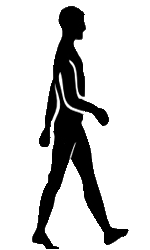 Гипотеза: Предположим, что электрический ток можно получить во время прогулки или отправляясь в поход.
Электричество и наша жизнь
Опасность электрического тока
Выработка электроэнергии 
в настоящее время
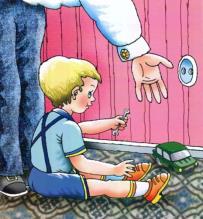 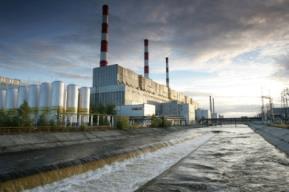 ТЭЦ
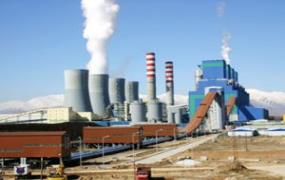 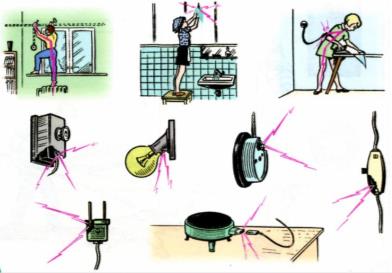 АЭС
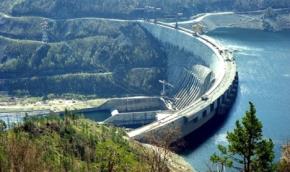 ГЭС
Альтернативные источники энергии
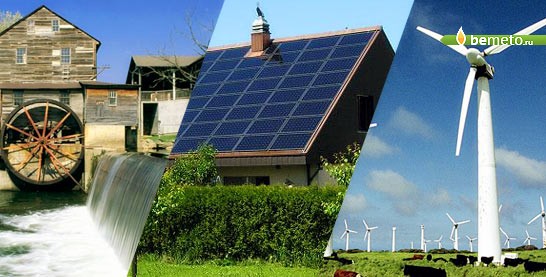 История электричества
Электростатический заряд
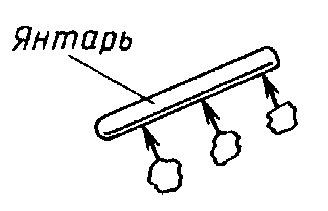 Аллесандро Вольта
Первый химический источник тока
«Вольтов столб», 1800 г.
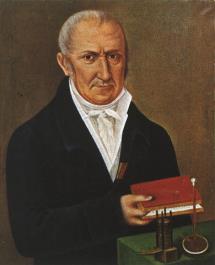 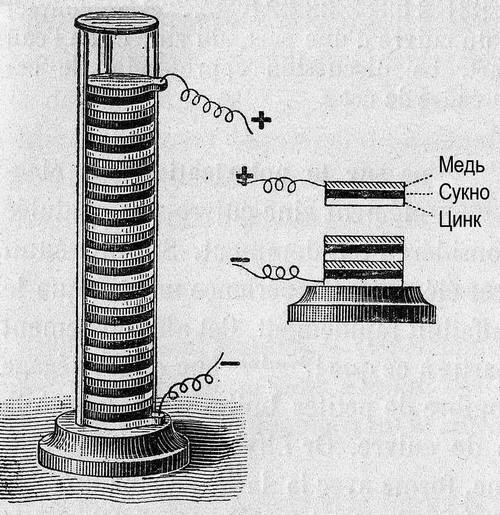 Единица измерения электрического напряжения –
Вольт
Пьезоэффект и пьезоэлементы
Пьезоэлектрики
Внешний вид пьезоэлементов
Открытие пьезоэффекта
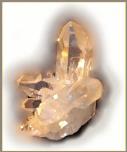 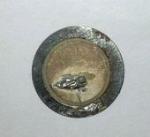 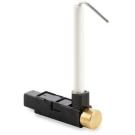 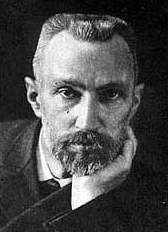 Прямой пьезоэффект
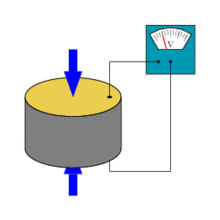 Пьер и Жак Кюри, 1880 г.
Первое применение пьезоэффекта
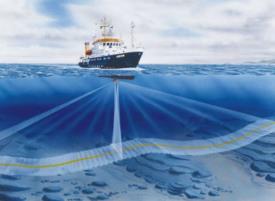 Результаты анкетирования
Материалы и оборудование
Компоненты электронного 
конструктора «Знаток»
Кроссовки
Прибор для измерения электрического напряжения
(вольтметр)
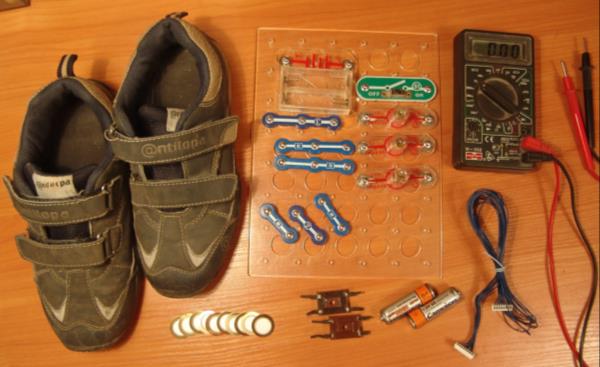 Провода
Пьезоэлементы
Аккумуляторы
Диодные мосты
Шаг 1: Подготовка аккумуляторов
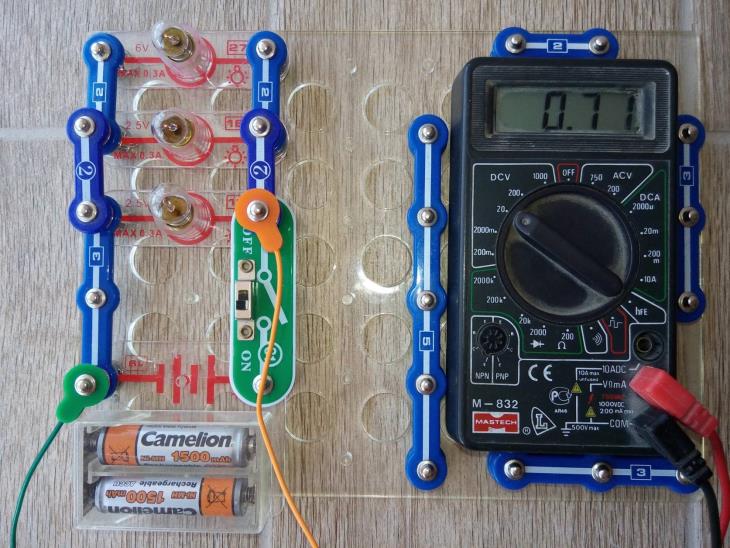 Шаг 2: Размещение пьезоэлементов
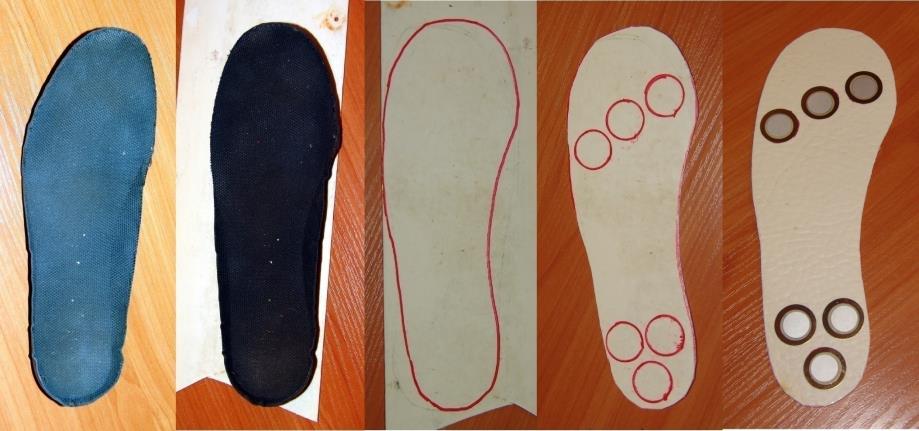 Шаг 3: Соединение пьезоэлементов
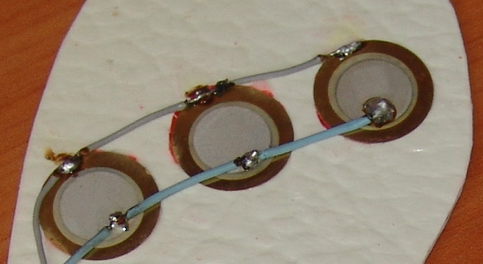 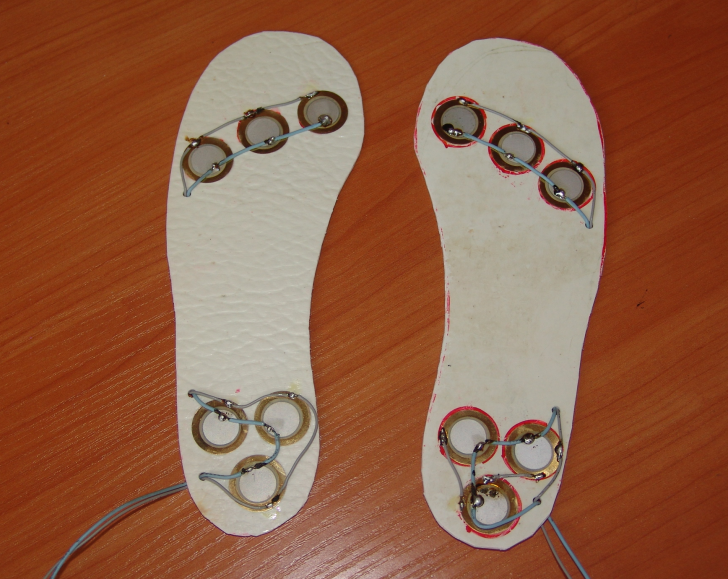 Шаг 4: Проверка работы
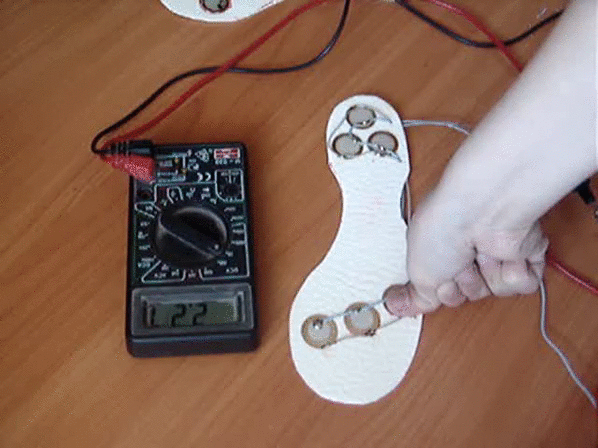 Шаг 5: Усиливаем эффект сдавливания
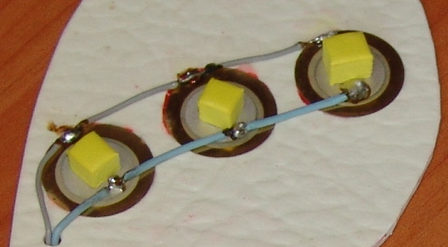 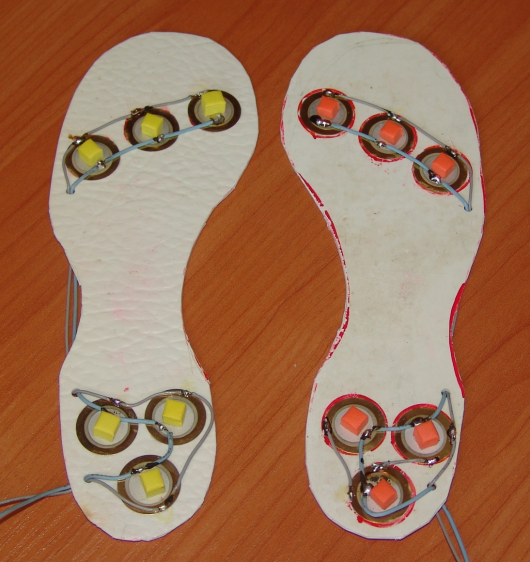 Шаг 6: Установка в кроссовок
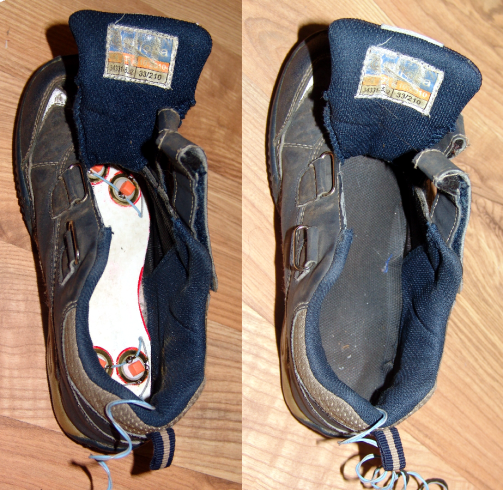 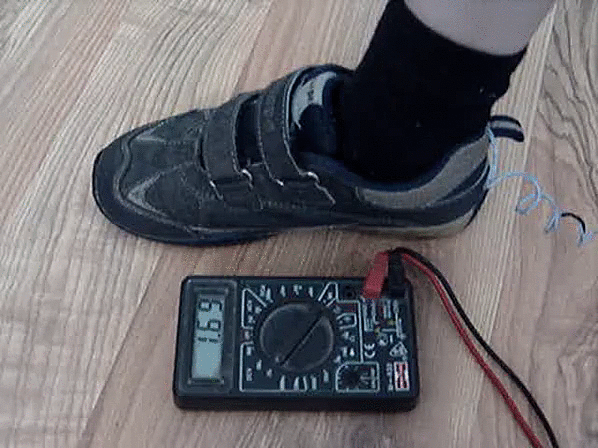 Шаг 7: Зарядка аккумулятора
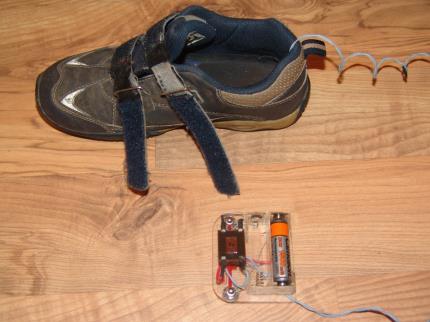 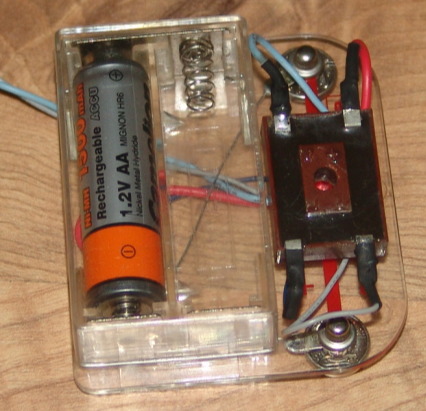 Аккумулятор
Диодный мост
Опытная проверка работы
Исследователи
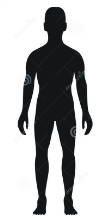 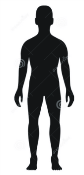 ?
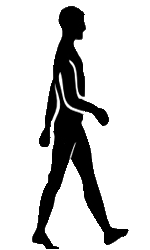 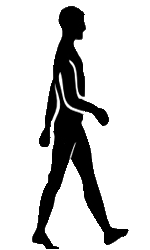 Результаты опытов
График
изменения напряжения на аккумуляторе от числа сделанных шагов
Заключение
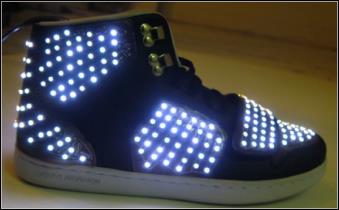 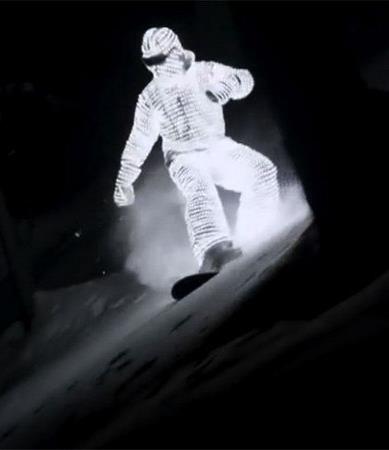 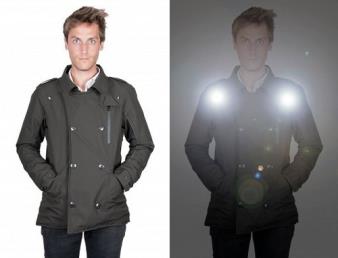 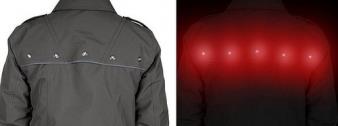